О подготовке кадров для агропромышленного комплекса, пищевой и перерабатывающей промышленности
Левченко А.Н.
референт Департамента государственной политики в сфере подготовки рабочих кадров и ДПО Минобрнауки России
ХАРАКТЕРИСТИКА СЕТИ И ОБЪЕМОВ ПОДГОТОВКИ КАДРОВ 
с высшим образованием
Количество вузов, осуществляющих подготовку кадров в рамках УГСН 19.00.00, 35.00.00, ед.
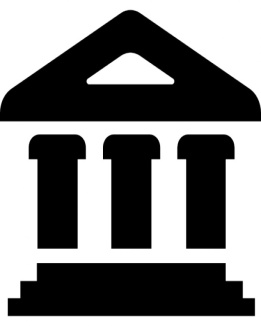 Количество обучающихся в рамках УГСН 19.00.00, 35.00.00, тыс. чел.
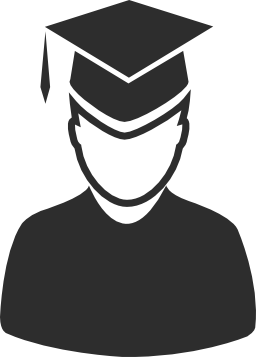 УГСН 19.00.00
УГСН 35.00.00
ХАРАКТЕРИСТИКА СЕТИ И ОБЪЕМОВ ПОДГОТОВКИ КАДРОВ 
по специальностям среднего профессионального образования
Количество обучающихся в рамках УГС 19.00.00, 35.00.00 в 2015 г.
Образовательные организации, осуществляющие подготовку кадров 
в рамках УГС 35.00.00, ед.
УГС 19.00.00 Промышленная экология и биотехнологии 84,5 тыс. человек 

УГС 35.00.00 Сельское, лесное и рыбное хозяйство  87,5 тыс. человек
Прием в рамках УГС 19.00.00, 35.00.00, тыс. чел.
Выпуск в рамках УГС 19.00.00, 35.00.00, тыс. чел.
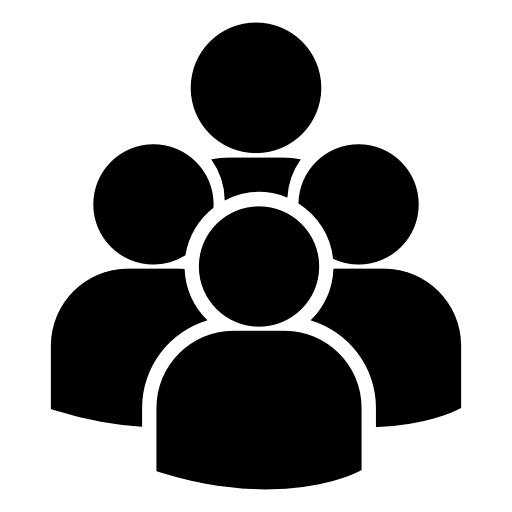 УСТАНОВЛЕНИЕ КОНТРОЛЬНЫХ ЦИФР ПРИЕМА
Среднее профессиональное образование
Высшее образование
КЦП по УГСН 19.00.00 Промышленная экология и биотехнологии, тыс. мест
КЦП по УГС 19.00.00 Промышленная экология и биотехнологии, мест
КЦП по УГС 35.00.00 Сельское, лесное и рыбное хозяйство, мест
КЦП по УГСН 35.00.00 Сельское, лесное и рыбное хозяйство и 36.00.00 Ветеринария и зоотехния, тыс. мест
КВОТЫ ЦЕЛЕВОГО ПРИЕМА
УГСН 19.00.00 Промышленная экология  и биотехнологии
224 чел. 
(4,2% от бюджетного приема) 
в вузах Минобрнауки России
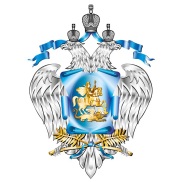 Выполнение квоты целевого приема
195 чел. 
(10,8% от бюджетного приема) 
в вузах Минсельхоза России
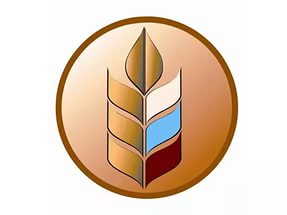 УГСН 35.00.00 Сельское, лесное и рыбное хозяйство 
и 36.00.00 Ветеринария и зоотехния
205 чел. 
(2,9% от бюджетного приема) 
в вузах Минобрнауки России
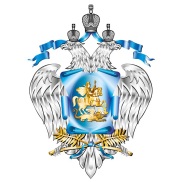 Выполнение квоты целевого приема
2 287 чел. 
(8% от бюджетного приема) 
в вузах Минсельхоза России
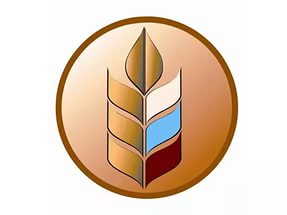 ТРУДОУСТРОЙСТВО ВЫПУСКНИКОВ ВУЗОВ
Выпуск в интересах агропромышленного комплекса в 2014/15 учебном году составил 20,8 тыс. человек, в том числе
Выпуск в интересах пищевой промышленности в 2014/15 учебном году составил 18,2 тыс. человек, 
в том числе
Трудоустроено 76,9% выпускников вузов 2013 года
Трудоустроено выпускников вузов 2013 года 70,2%
20 560 рублей – средняя заработная плата выпускника вуза (при средней заработной плате по стране – 27 830 рублей)
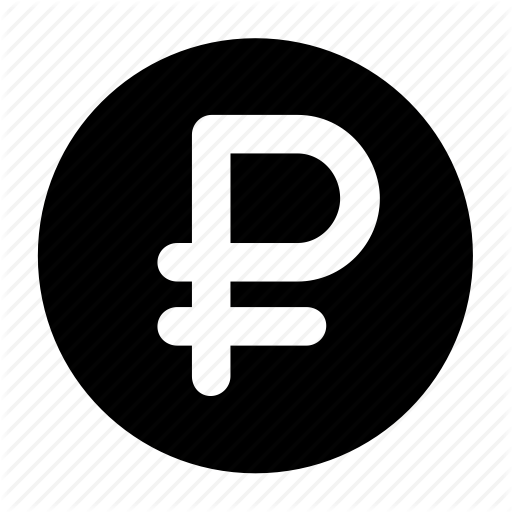 О МЕРАХ ГОСУДАРСТВЕННОЙ ПОДДЕРЖКИ РЕГИОНАЛЬНЫХ СИСТЕМ СПО В СУБЪЕКТАХ РОССИЙСКОЙ ФЕДЕРАЦИИ
Подмероприятие ФЦПРО 3.2. 
«Совершенствование комплексных региональных программ развития профессионального образования, с учетом опыта их реализации» 2014-2015 годы
76,551 млн. рублей
Средства федерального бюджета
45
Средства бюджетов субъектов РФ
156,742  млн. рублей
в том числе 3 программы для отрасли сельского хозяйства (Белгородская область, Республика Марий Эл и Республика Мордовия)
560 млн. руб.
региональных 
программы развития
образования
236,303 млн. рублей
Средства работодателей
Средства образовательных организаций
99,830 млн. рублей
Финансирование программ для отрасли сельского хозяйства 
в рамках  проекта в 2014-2015 годах
ДОПОЛНИТЕЛЬНОЕ ПРОФЕССИОНАЛЬНОЕ ОБРАЗОВАНИЕ
Ведомственная целевая программа «Повышение квалификации инженерно-технических кадров на 2015-2016 годы» (утверждена приказом Минобрнауки России от 12 мая 2015 г. № 490)
2015 год
2016 год
Санкт-Петербургский политехнический университет Петра Великого
Майкопский государственный технологический университет
Ставропольский государственный аграрный университет
Государственная академия промышленного менеджмента имени Н.П. Пастухова
Воронежский государственный университет инженерных технологий
Кемеровский технологический институт пищевой промышленности (университет)
Казанский государственный энергетический университет»
Санкт-Петербургский государственный торгово-экономический университет
Ставропольский государственный аграрный университет
Государственная академия промышленного менеджмента имени Н.П. Пастухова
Вузы
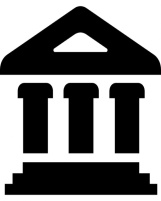 ОРГАНИЗАЦИЯ И ПРОВЕДЕНИЕ ВСЕРОССИЙСКИХ ОЛИМПИАД ПРОФЕССИОНАЛЬНОГО МАСТЕРСТВА
ОРГАНИЗАТОРЫ 
в 2016 году 
15 субъектов Российской Федерации и 
7 федеральных округов
Всероссийские олимпиады профессионального мастерства обучающихся СПО
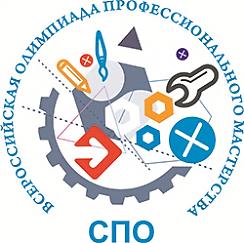 В 2016 ГОДУ ОЛИМПИАДЫ 
по УГС 35.00.00 Сельское, лесное и рыбное хозяйство 
по  специальностям%
35.02.05 Агрономия, 
35.02.07 Механизация сельского хозяйства
35.02.08 Электрификация и автоматизация сельского хозяйства
по УГС 19.00.00 Промышленная экология 
и биотехнологии по специальности:
19.02.10 Технология продукции общественного питания
УЧАСТНИКИ
Студенты, обучающиеся по программам подготовки специалистов среднего звена
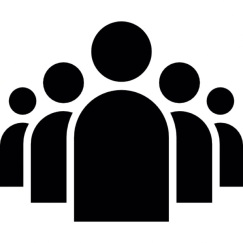 66 специальностей в рамках 19 УГС 
среди которых:
10 – технического профиля;
3 – сервисные специальности;
2 – по информационным технологиям;
2 – медицинского профиля;
1 – строительного профиля;
1 – сельскохозяйственного профиля
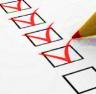 МОНИТОРИНГ КАЧЕСТВА ПОДГОТОВКИ КАДРОВ
Поручение Президента Российской Федерации от 05.12.2014
Комплекс мер, направленных на совершенствование  системы СПО, на 2015-2020 годы
КАЧЕСТВО ПОДГОТОВКИ КАДРОВ
КАЧЕСТВО РЕЗУЛЬТАТОВ
КАЧЕСТВО УСЛОВИЙ
РЕЗУЛЬТАТЫ КОНКУРСОВ ПРОФМАСТЕРСТВА
WorldSkills Russia, всероссийских олимпиад профмастерства
результаты ГИА на основе стандартов WSI (демонстрационный экзамен)
РЕЕСТР СИСТЕМЫ НЕЗАВИСИМОЙ ОЦЕНКИ КВАЛИФИКАЦИЙ
результаты независимой оценки квалификации (разрабатывается Минтрудом России)
ФЕДЕРАЛЬНОЕ СТАТИСТИЧЕСКОЕ НАБЛЮДЕНИЕ
(целевое обучение, МТБ, финансовые ресурсы и др.)
ДАННЫЕ ОБРАЗОВАТЕЛЬНЫХ ОРГАНИЗАЦИЙ
(дополнительные показатели образовательной деятельности)
ДАННЫЕ ПЕНСИОННОГО ФОНДА РОССИИ
Трудоустройство выпускников СПО
ИНФОРМАЦИОННАЯ БАЗА
Критерий 5. ФИНАНСОВО-ЭКОНОМИЧЕСКАЯ ДЕЯТЕЛЬНОСТЬ
Объем внебюджетных средств
Заработная плата педагогических работников
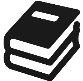 Критерий 1. ОБРАЗОВАТЕЛЬНАЯ ДЕЯТЕЛЬНОСТЬ
Контингент, прием, выпуск по ТОП-50
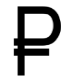 Критерий 2. МЕЖДУНАРОДНАЯ ДЕЯТЕЛЬНОСТЬ
Стажировки студентов за рубежом  
Обучение иностранных студентов
Критерий 6. КАДРОВЫЙ СОСТАВ
ДПО преподавателей и мастеров ПО
Преподаватели и мастера ПО из числа работников профильных предприятий – совместителей
Преподаватели и мастера ПО, имеющие сертификат эксперта WS
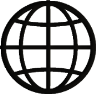 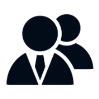 Критерий 3. КАЧЕСТВО ПОДГОТОВКИ ВЫПУСКНИКОВ ОБРАЗОВАТЕЛЬНЫХ ПРОГРАММ СПО
Победители и призеры WSR и всероссийских олимпиад
Сертификаты в независимых центрах оценки квалификаций, медали профессионализма
КРИТЕРИИ И ПОКАЗАТЕЛИ МОНИТОРИНГА
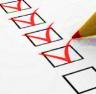 Критерий 7. ТРУДОУСТРОЙСТВО ВЫПУСКНИКОВ ОБРАЗОВАТЕЛЬНЫХ ПРОГРАММ СПО
Трудоустройство выпускников, их средняя заработная плата
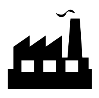 Критерий 8. ДОСТУПНОСТЬ И КАЧЕСТВО  РЕАЛИЗАЦИИ ОБРАЗОВАТЕЛЬНЫХ ПРОГРАММ СПО ДЛЯ ЛИЦ С ОВЗ
Обучение по очной форме обучения 
Обучение по приоритетным профессиям и специальностям СПО
Участие в олимпиадном движении
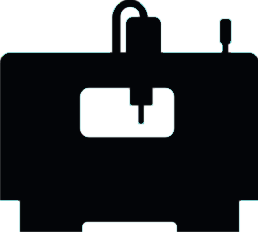 Критерий 4. ИНФРАСТРУКТУРА
Базовые кафедры на предприятиях
Обновление материально-технической базы
Общежития, пункты общественного питания